I AM FROM
EZRA GUERRERO
Period 7
I am from PLAYING ON my PHONES I am from shoes And clothesI am from lemon tree the apple tree
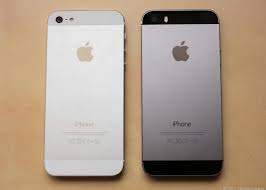 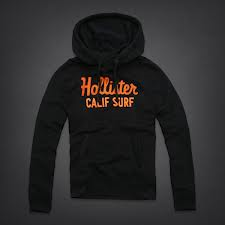 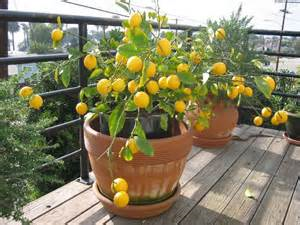 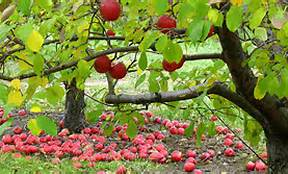 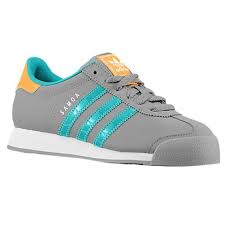 I'm from Mexican food from scott and hazeland junk food and exercise and going to a cabin
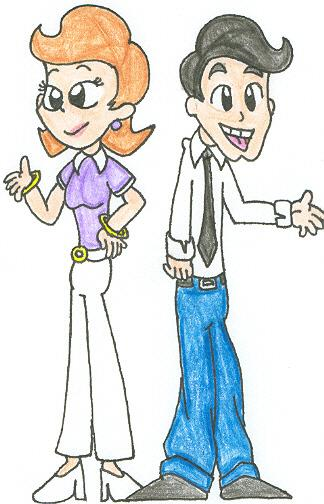 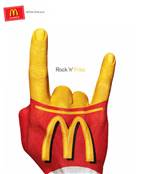 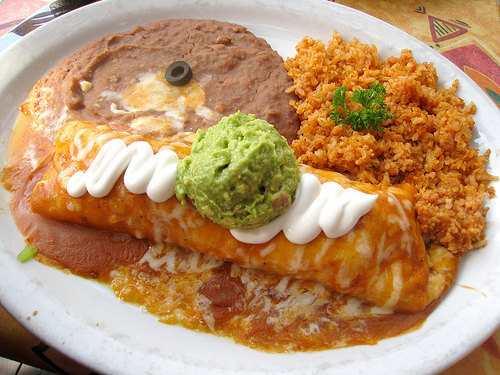 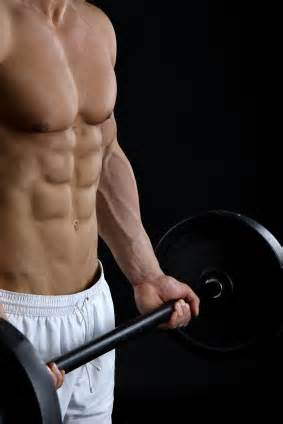 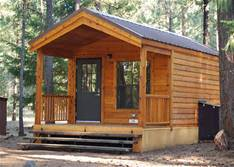 I’m from moving to el Cerrito from Mercedand having a special paintingI'm from being brave and “stop crying”and having a turkey every yearI am from “twinkle twinkle little star”
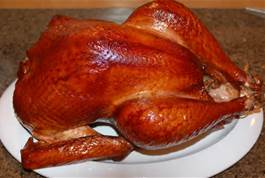 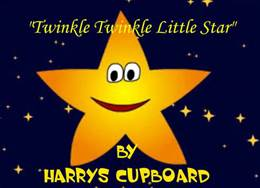 On my sisters wallthe painting was a painting of my mom
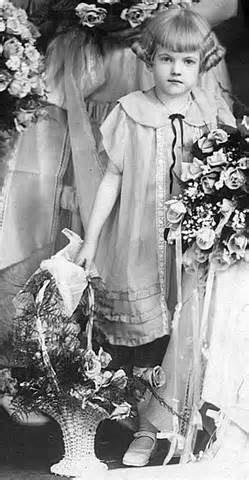 EMMA LAZURASNEW COLLOSUS
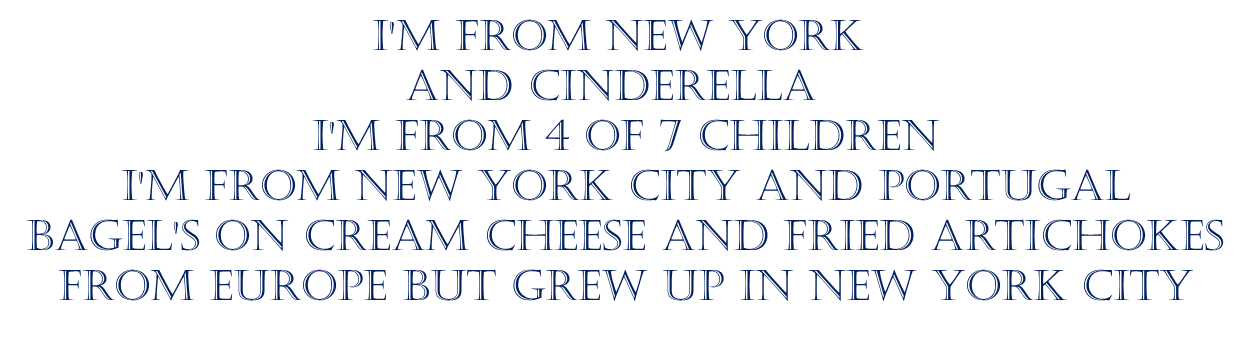